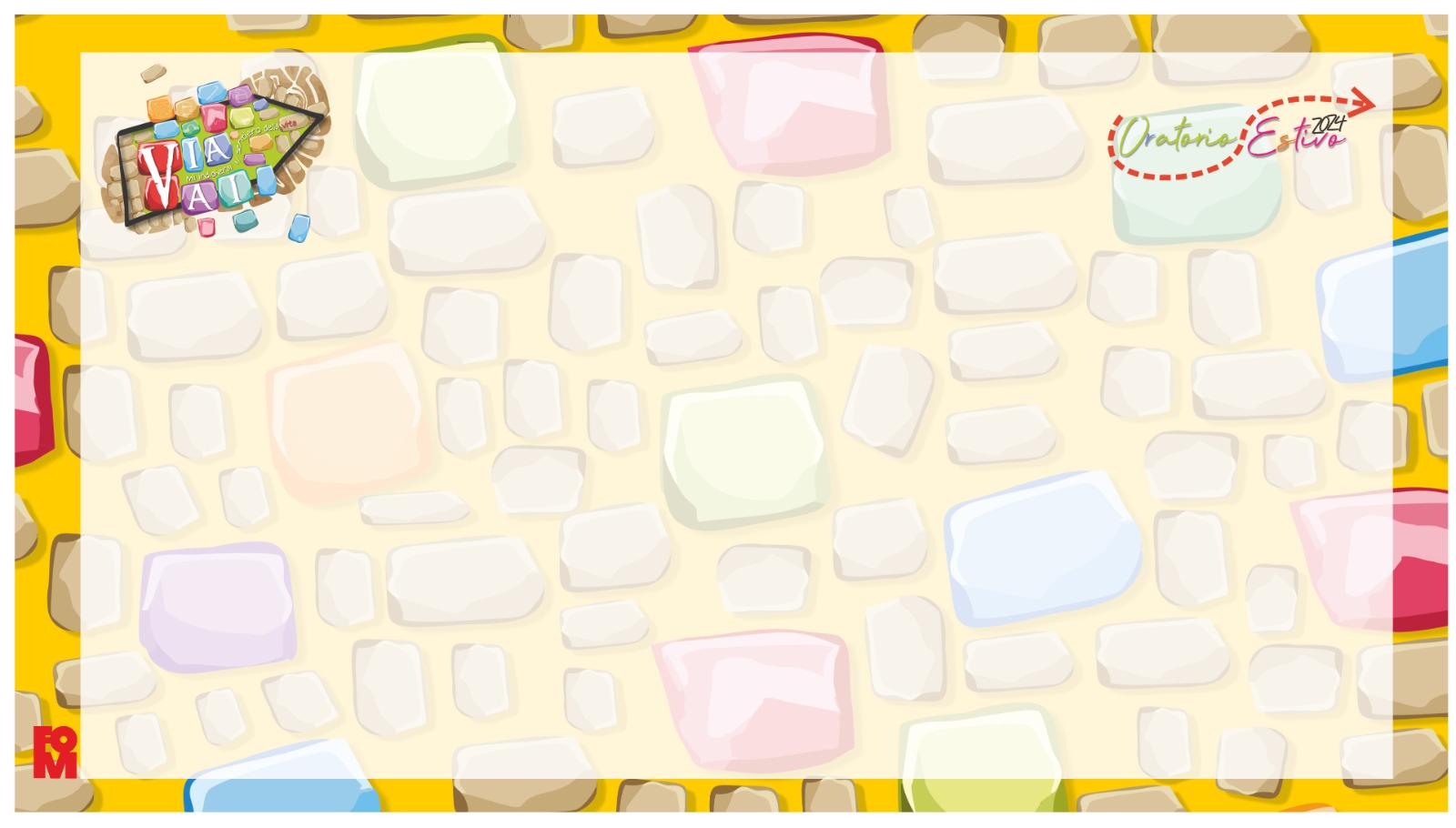 Preghiera ViaVai
Mi indicherai il sentiero della vita
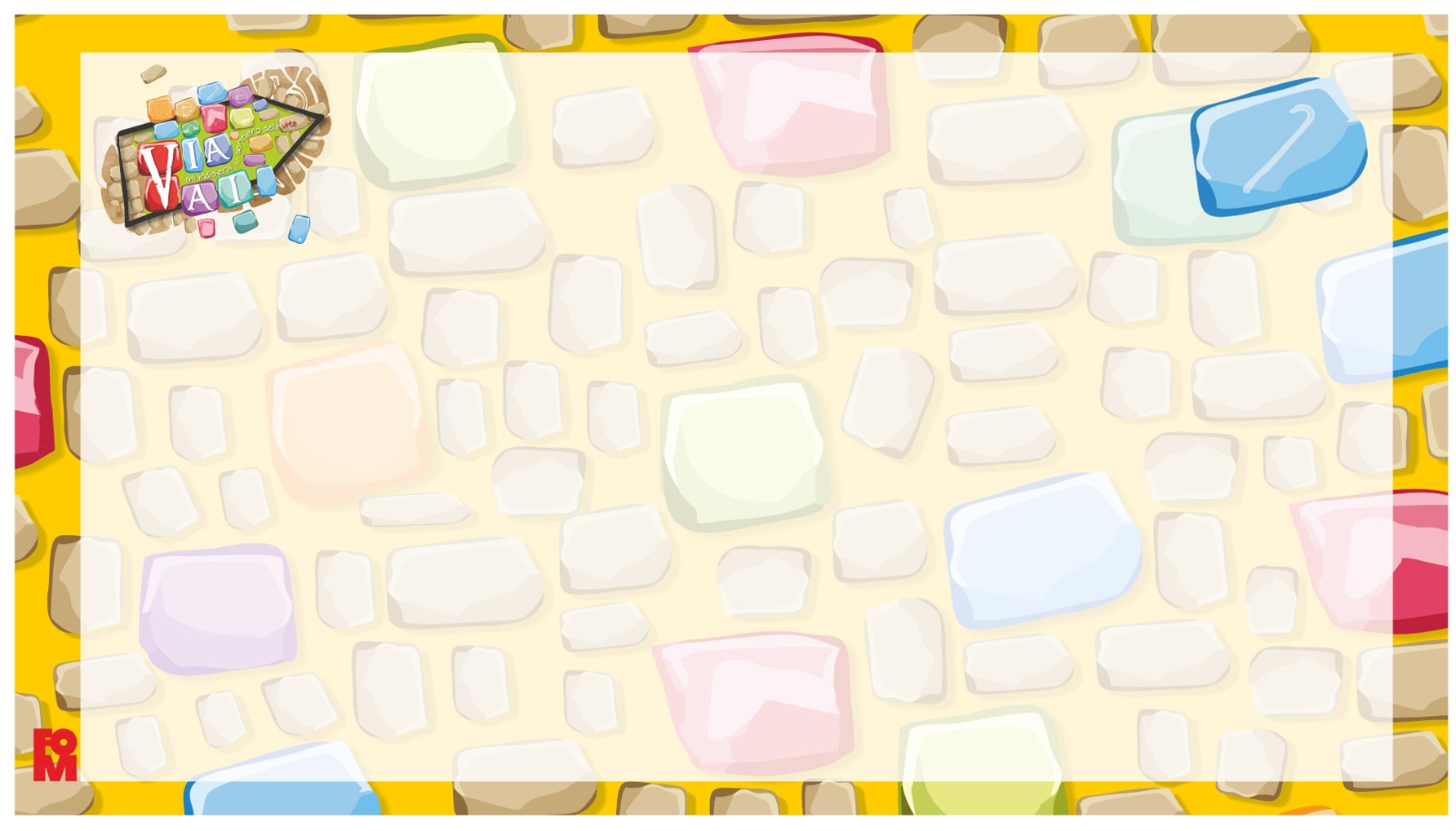 Camminare in salita
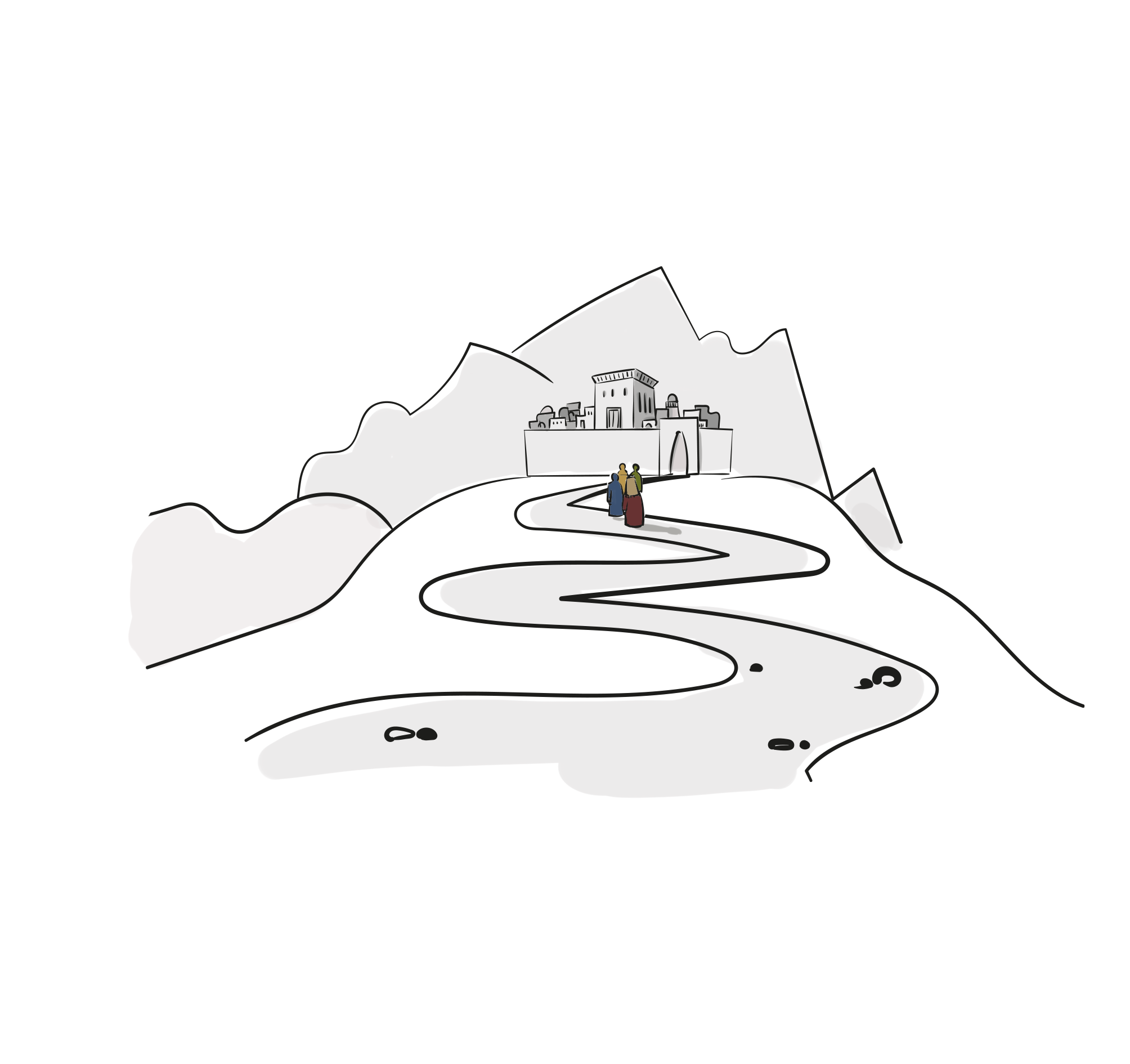 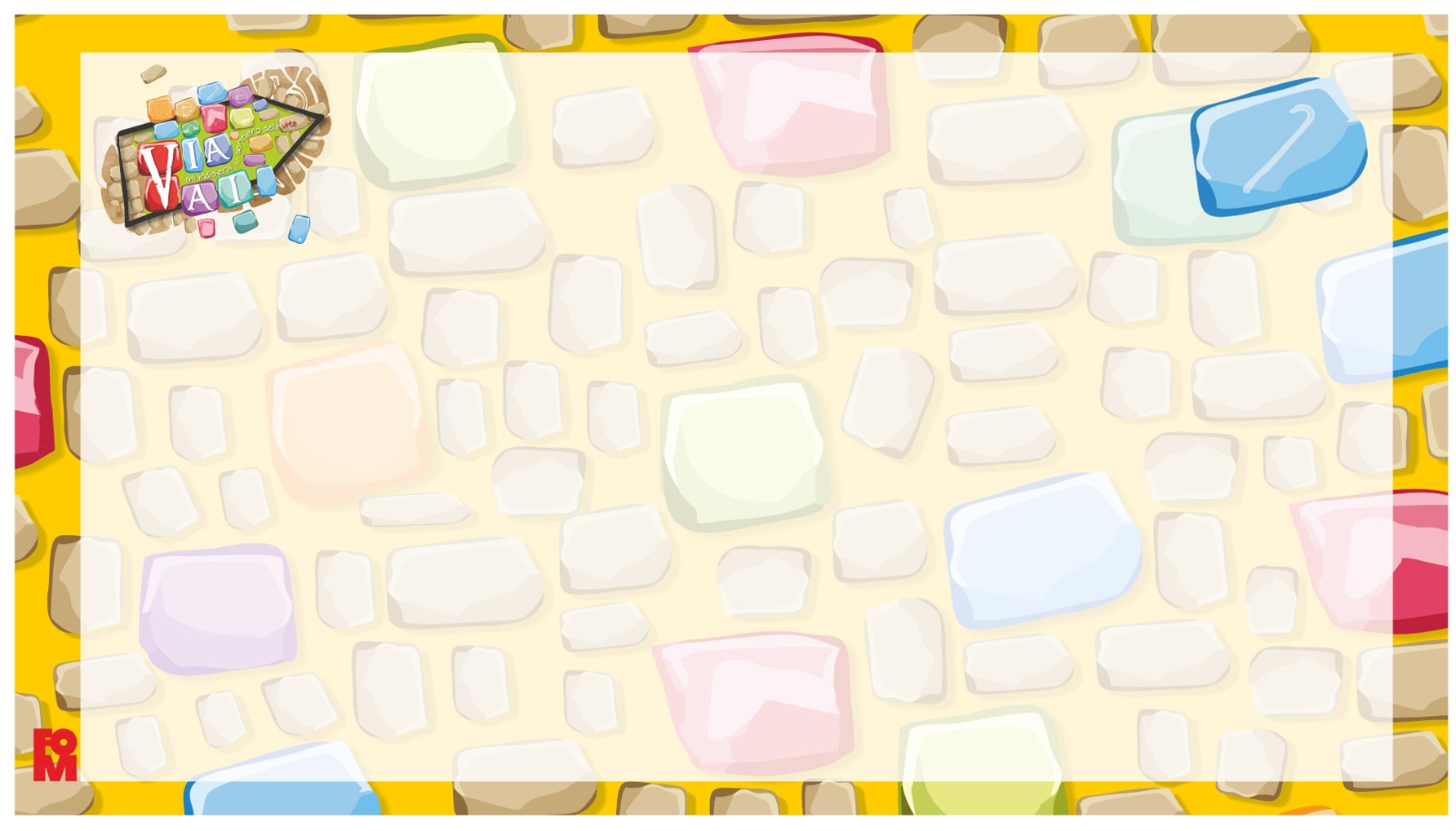 Entrare in preghiera
Viene accesa la settima candela posta sull’altare che identifica il passo del “camminare”. Si canta l’antifona:

Mi indicherai il sentiero della vita, gioia piena alla tua presenza.
Mi Indicherai il sentiero della vita, dolcezza senza fine alla tua destra.
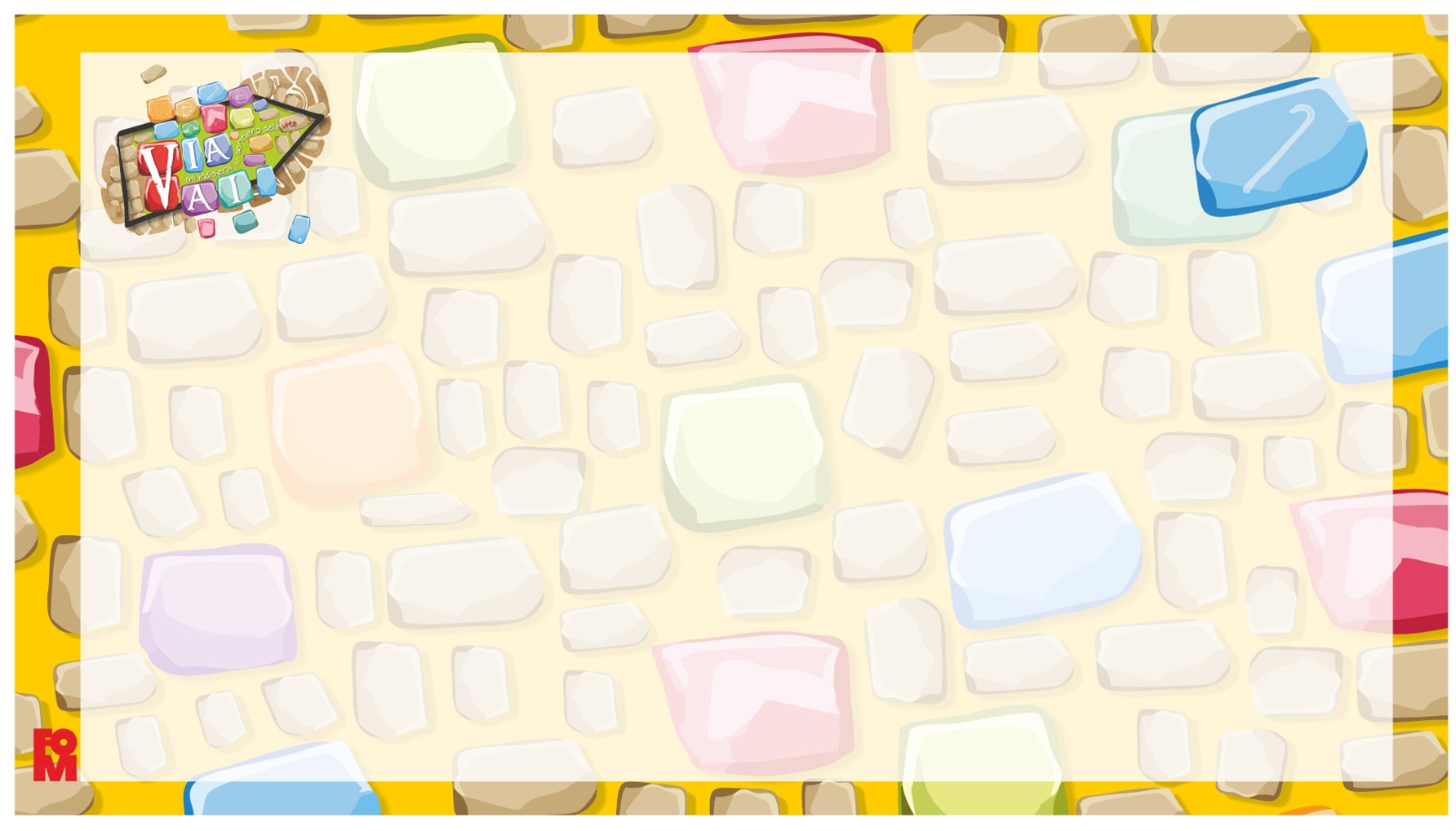 Entrare in preghiera
Invito alla preghiera
G. Nel nome del Padre…

L. Camminiamo con te
T. E proviamo a esserti utili.
L. Camminiamo con te
T. E desideriamo entrare con te a Gerusalemme.
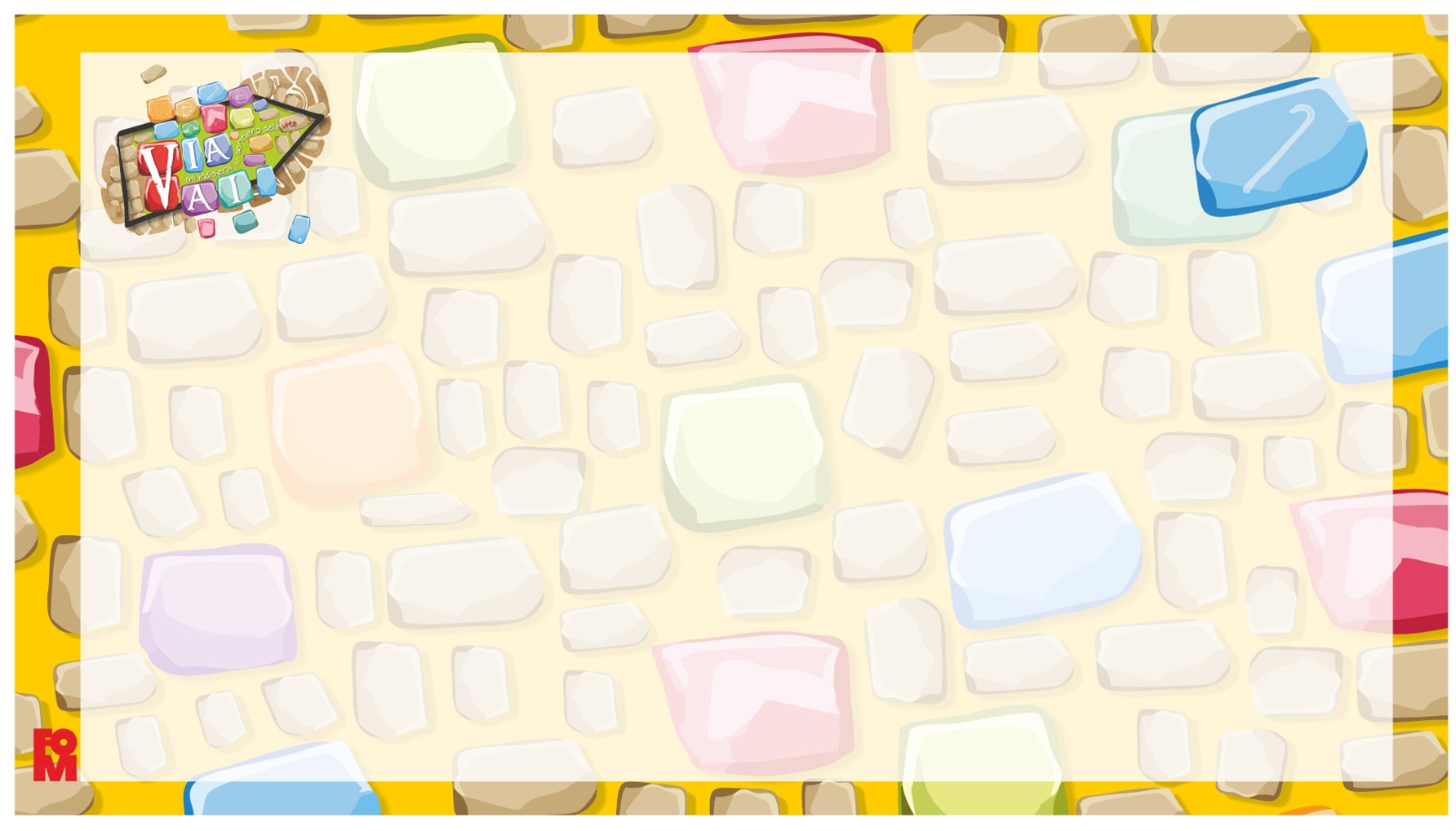 Parola di Dio
L. Ascoltiamo il Vangelo secondo Luca. (Lc 19,28-35)						T. La tua Parola ci renda simili a te, Signore.

In quel tempo. Il Signore Gesù camminava davanti a tutti salendo verso Gerusalemme. Quando fu vicino a Bètfage e a Betània, presso il monte detto degli Ulivi, inviò due discepoli dicendo: "Andate nel villaggio di fronte; entrando, troverete un puledro legato, sul quale non è mai salito nessuno. Slegatelo e conducetelo qui. E se qualcuno vi domanda: "Perché lo slegate?", risponderete così: "Il Signore ne ha bisogno"".
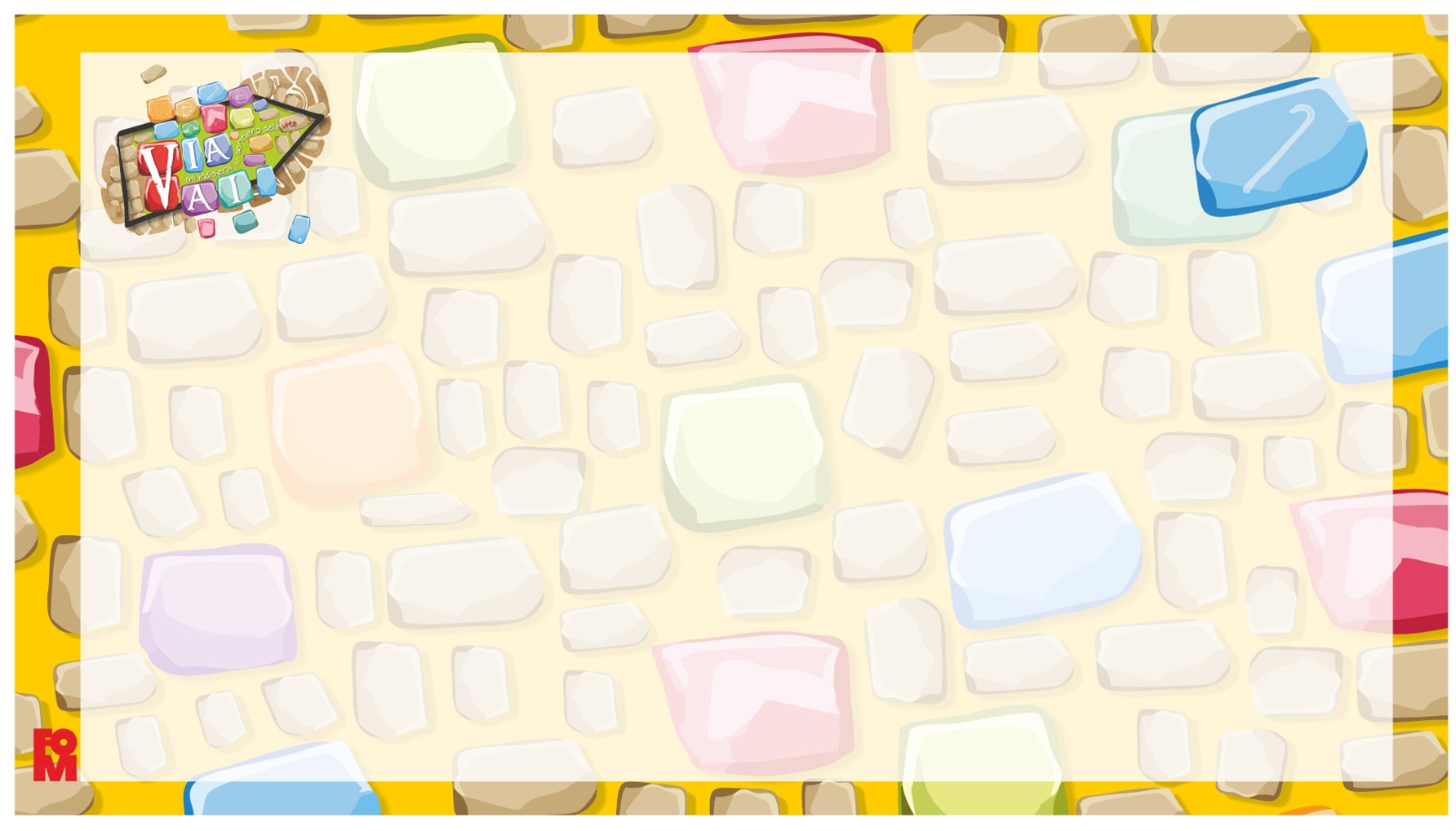 Parola di Dio
Gli inviati andarono e trovarono come aveva loro detto. Mentre slegavano il puledro, i proprietari dissero loro: "Perché slegate il puledro?". Essi risposero: "Il Signore ne ha bisogno". Lo condussero allora da Gesù; e gettati i loro mantelli sul puledro, vi fecero salire Gesù.

Parola del Signore.
T. Lode a te, o Cristo.
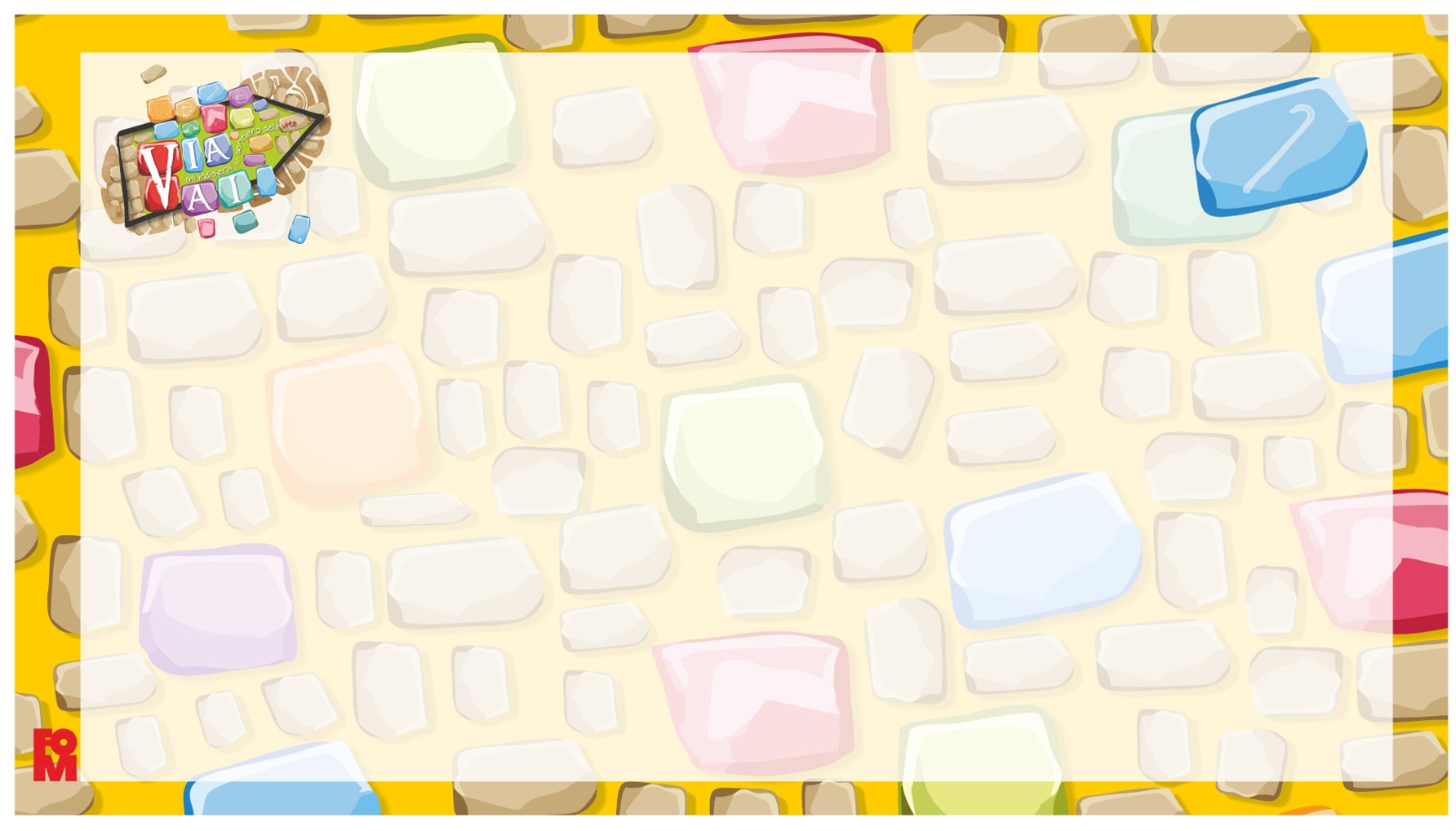 Intercessioni
Preghiamo insieme e diciamo: “Perdonaci, Signore”
- Per quando vorremmo spadroneggiare sugli altri.
Per quando pensiamo che il fine giustifichi tutti i mezzi.
- Per quando vorremmo fare a modo nostro e non ci mettiamo alla scuola di Gesù.

Canto finale
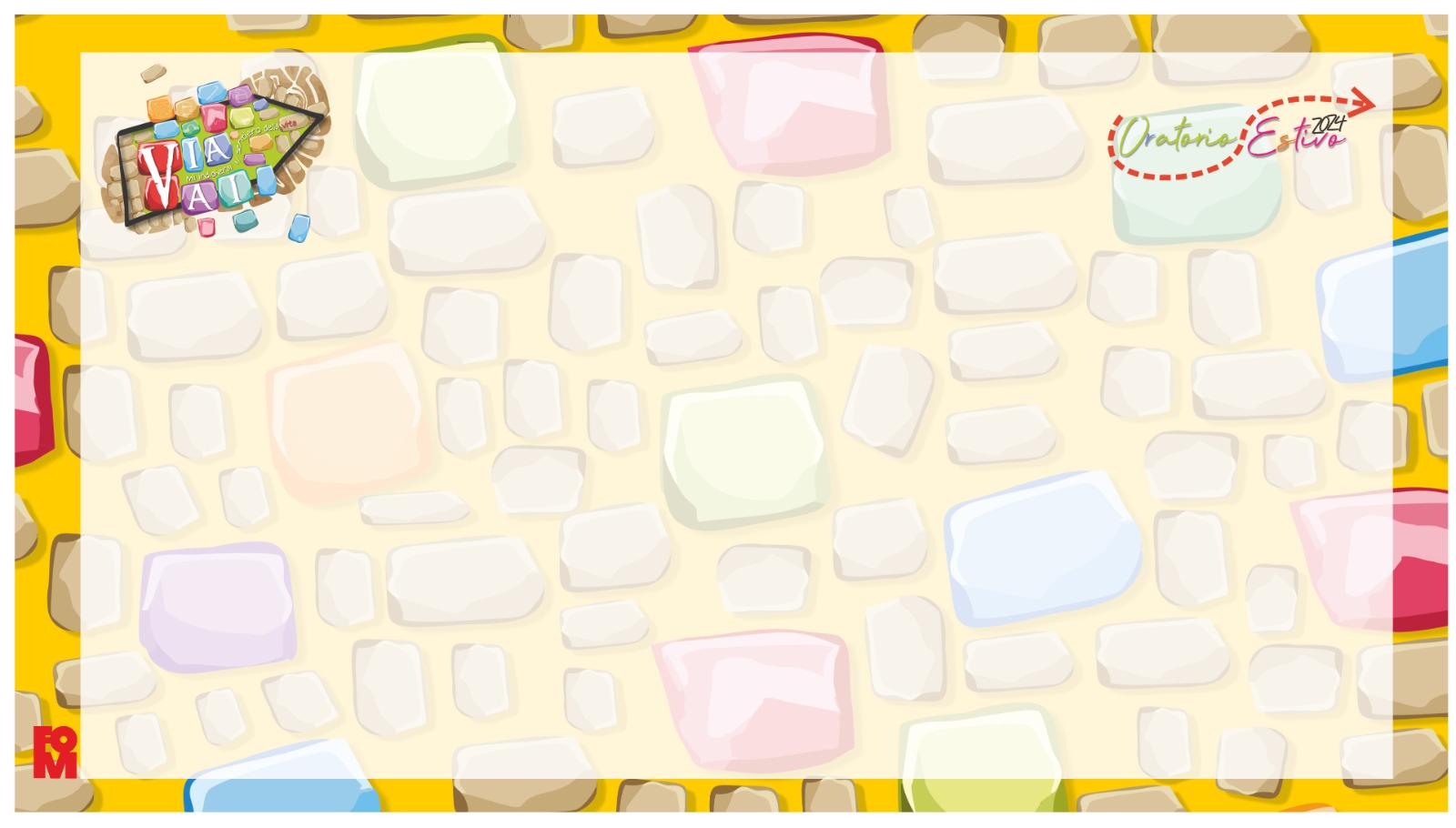 Canto finale